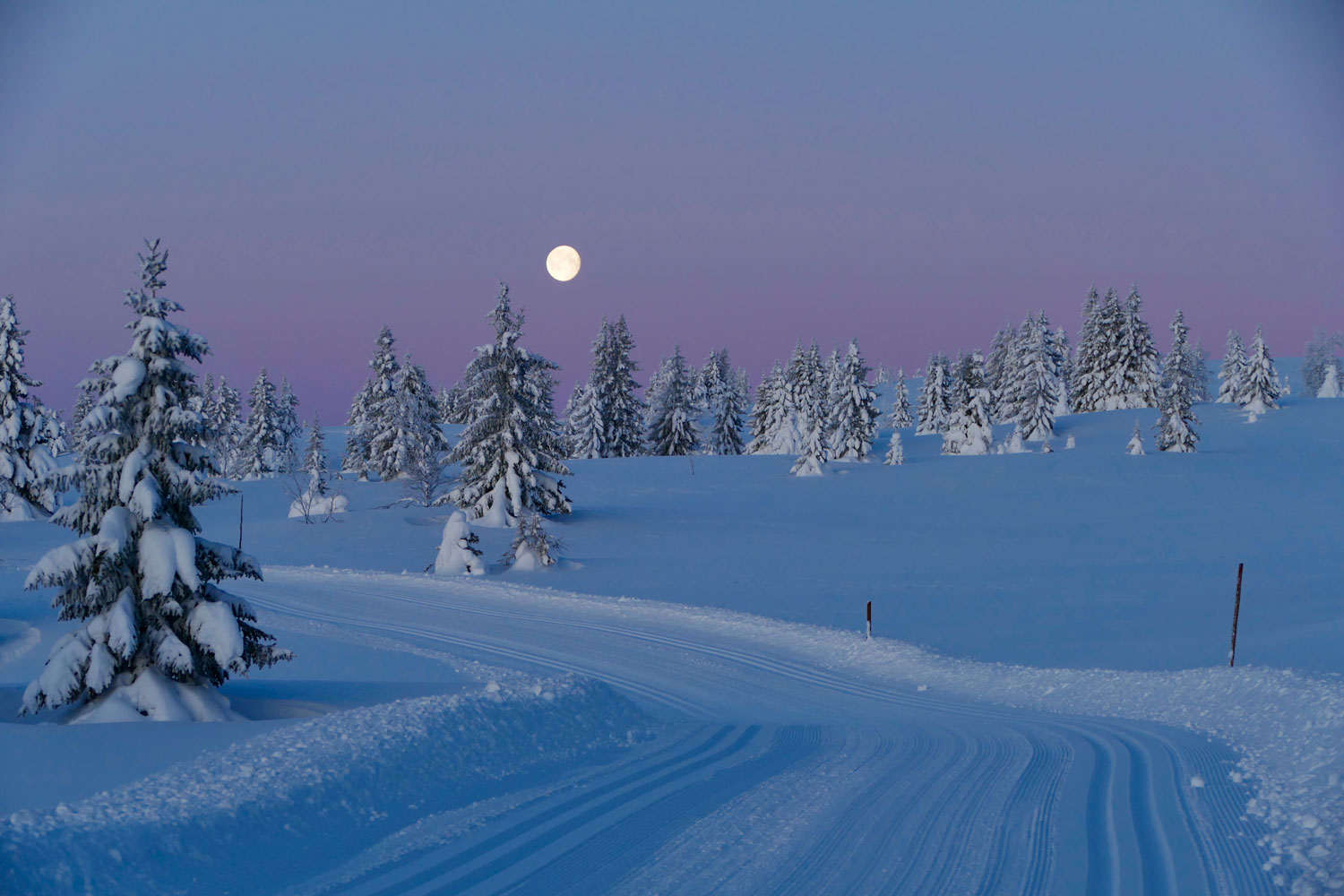 Golsfjellet Utmarkslag
Hyttemøte 5.10.2019

Svein Løstegård Solhjell
Styreleder Golsfjellet Utmarkslag
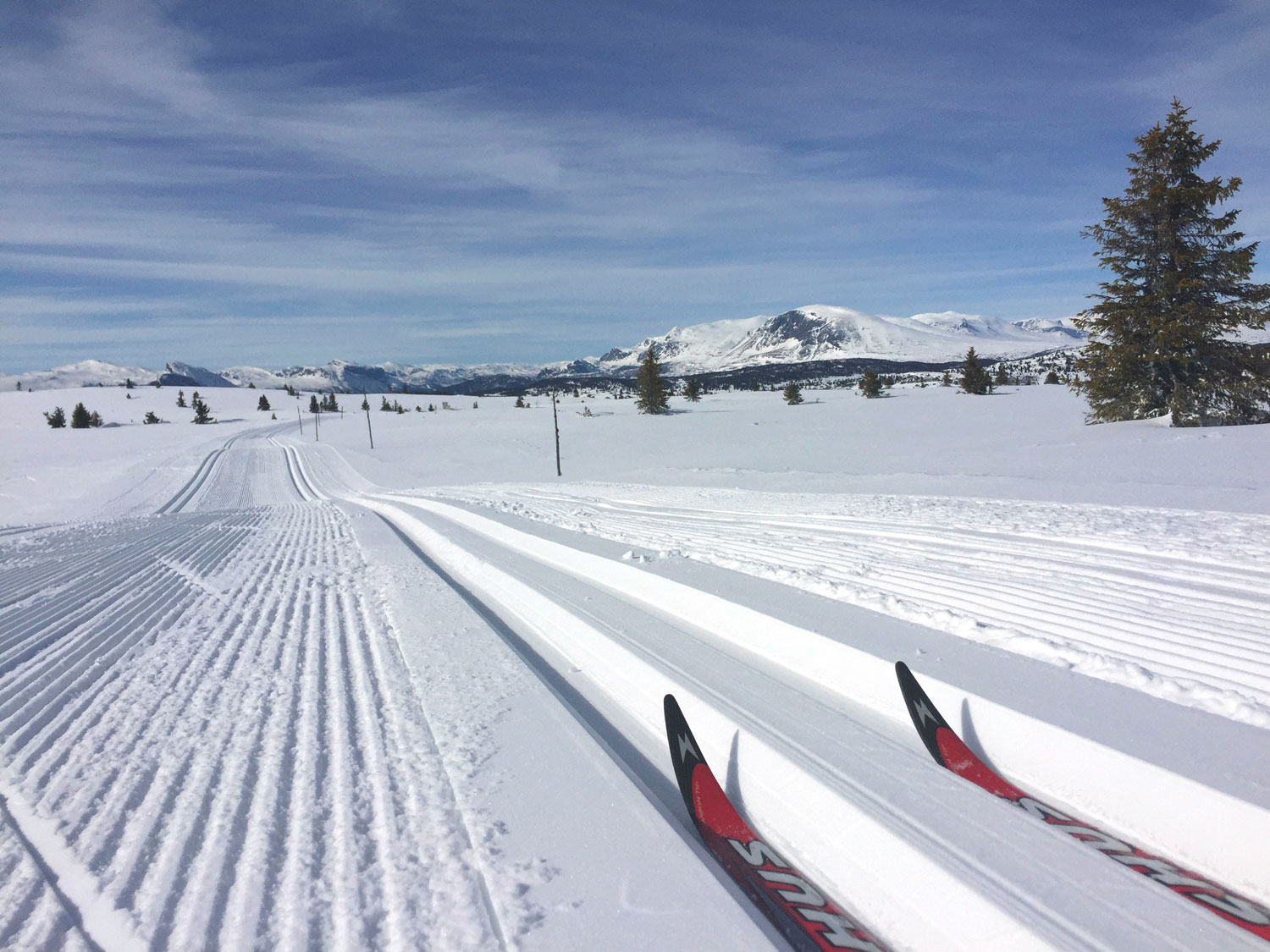 Golsfjellet Utmarkslag
Skal ivareta grunneiernes interesser og fremme landbruks- og reiselivsinteresser
Utvikle og drive fellestiltak som utvikler Golsfjellet
Skal legge til rette for næringsutvikling der hensyn til tradisjon, turisme, landbruk og miljø blir ivaretatt

Kortversjonen:
Vi organiserer spleiselaget for alle som er glad i Golsfjellet
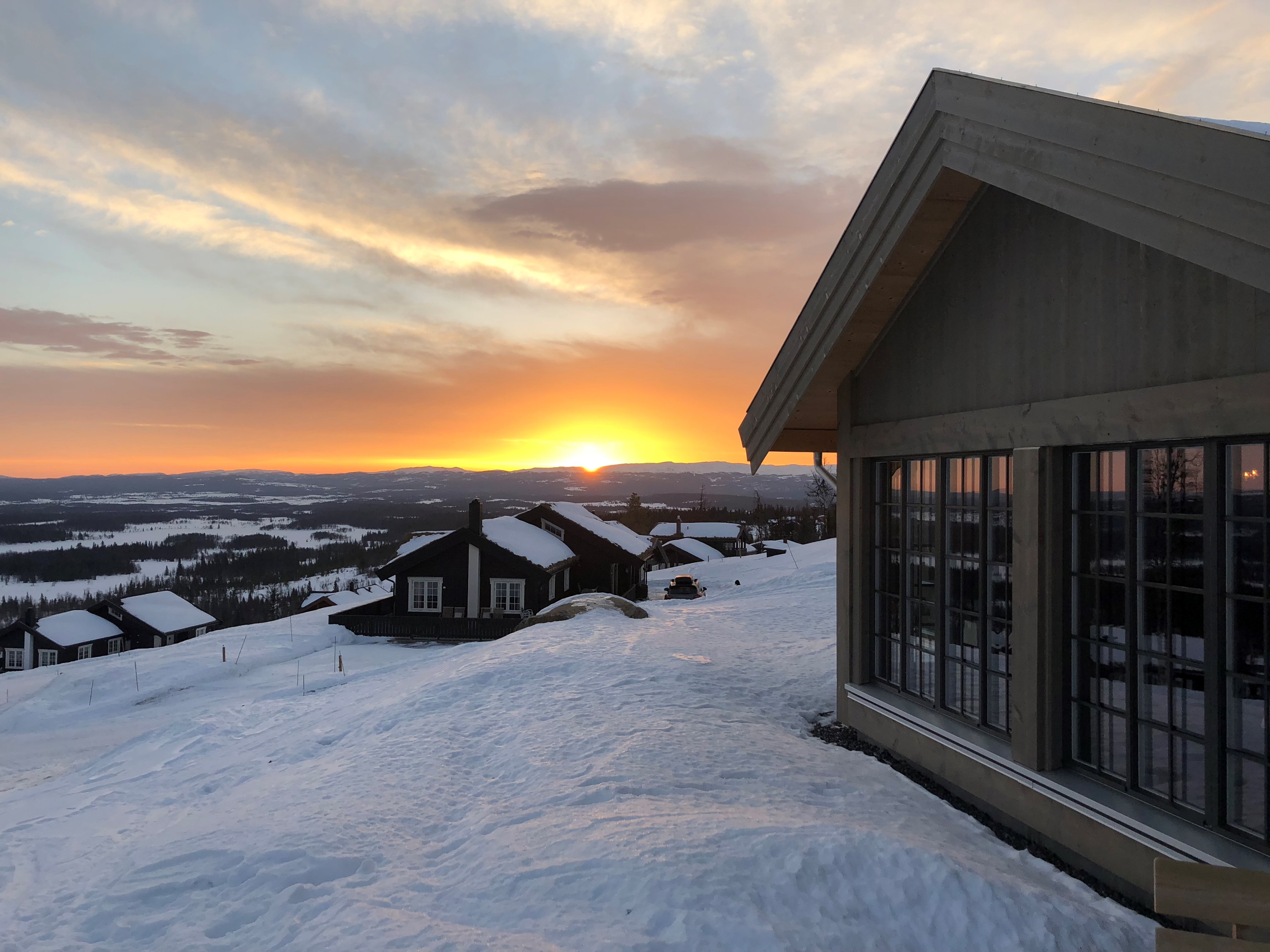 Spleiselaget
Investeringer
Medlemmer i GU betaler inn til investeringsfond for hver tomt som selges.
Stølslagene utvikler fellestiltak i sine områder

Drift
Alle hytter får tilsendt giro for sti- og løypebidrag. 60% betaler
Hytteeiere deltar i dugnad med stikking av løyper mm
Hoteller og utleienheter betaler pr rom/hytte
Utbyggere kjører løyper delvis for egen regning
Gol Kommune gir tilskudd
Sparebankstiftelsen gir tilskudd
Grunneiere avstår fra å ta betalt for leie av løypegrunn
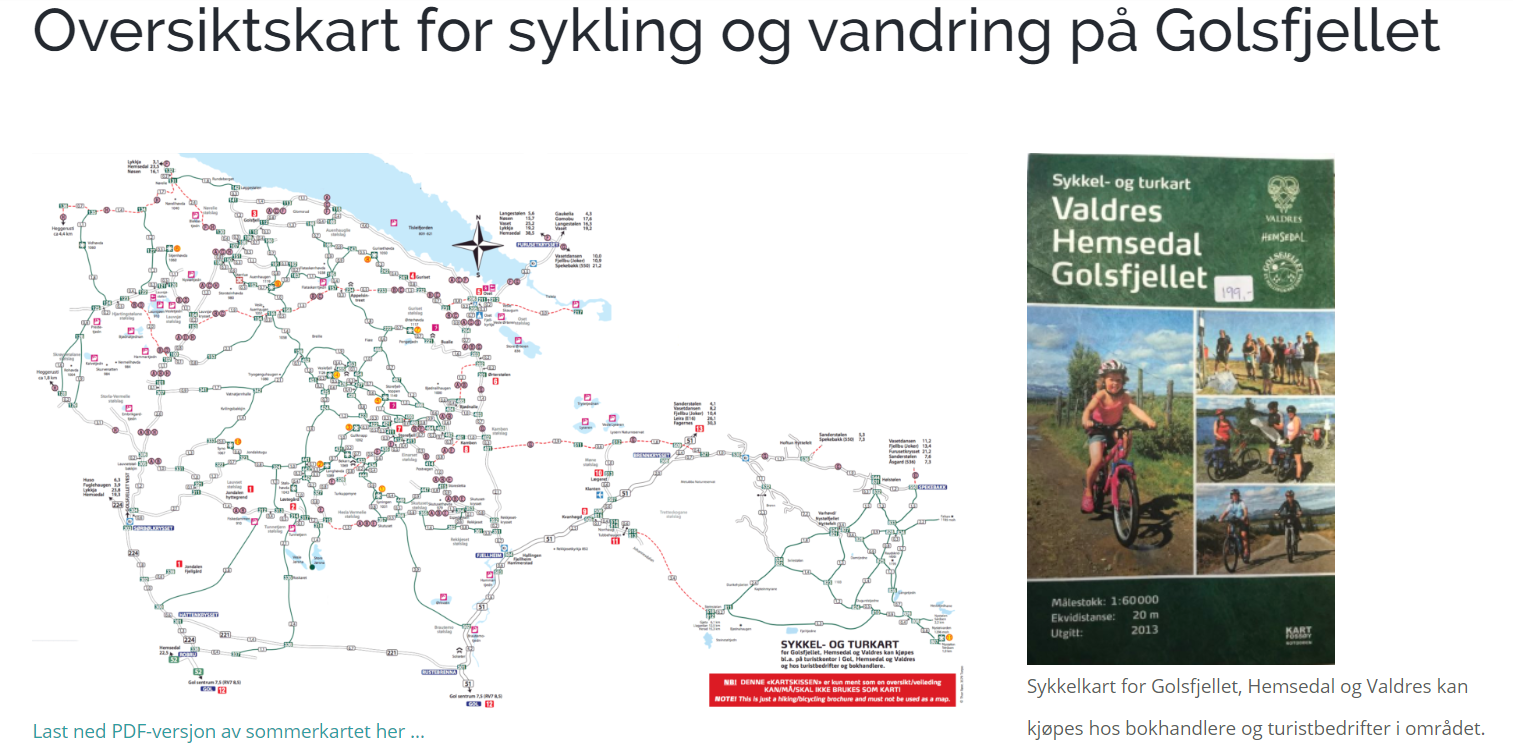 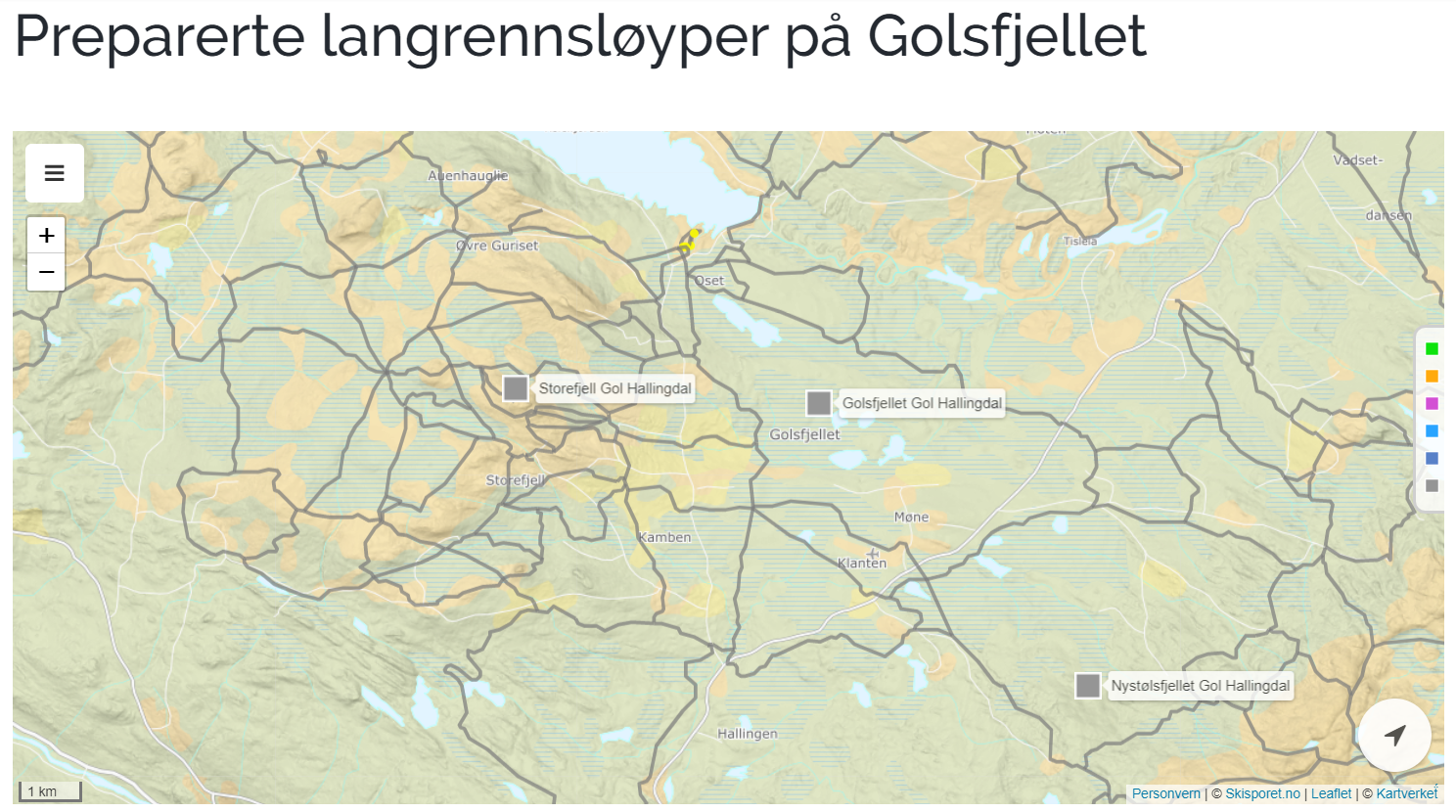 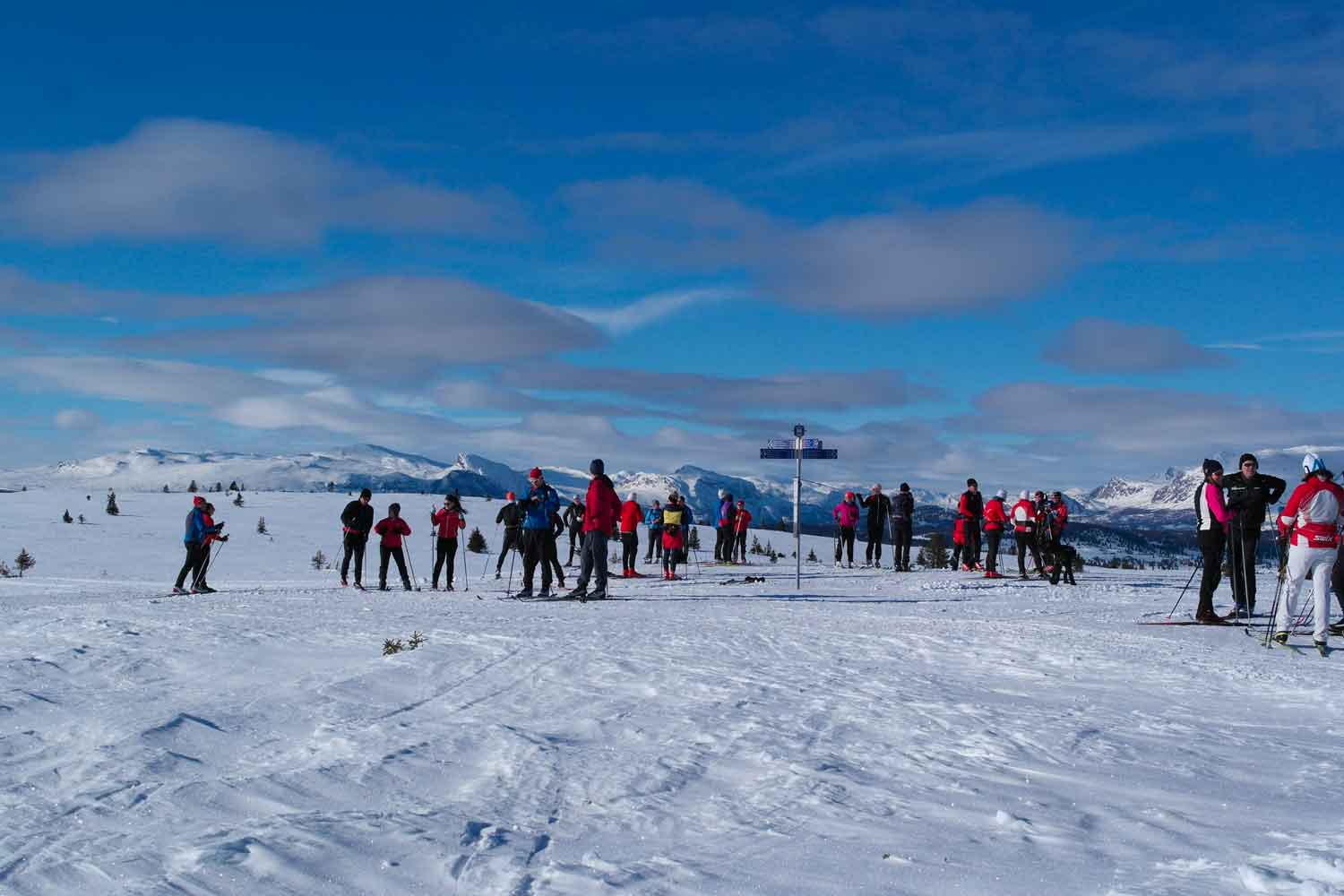 Skiløyper

130 km med skiløyper
9 000 km preparering i 2019
20 timer pr uke i lavsesong
90 timer pr uke i høysesong
2 mill i budsjett
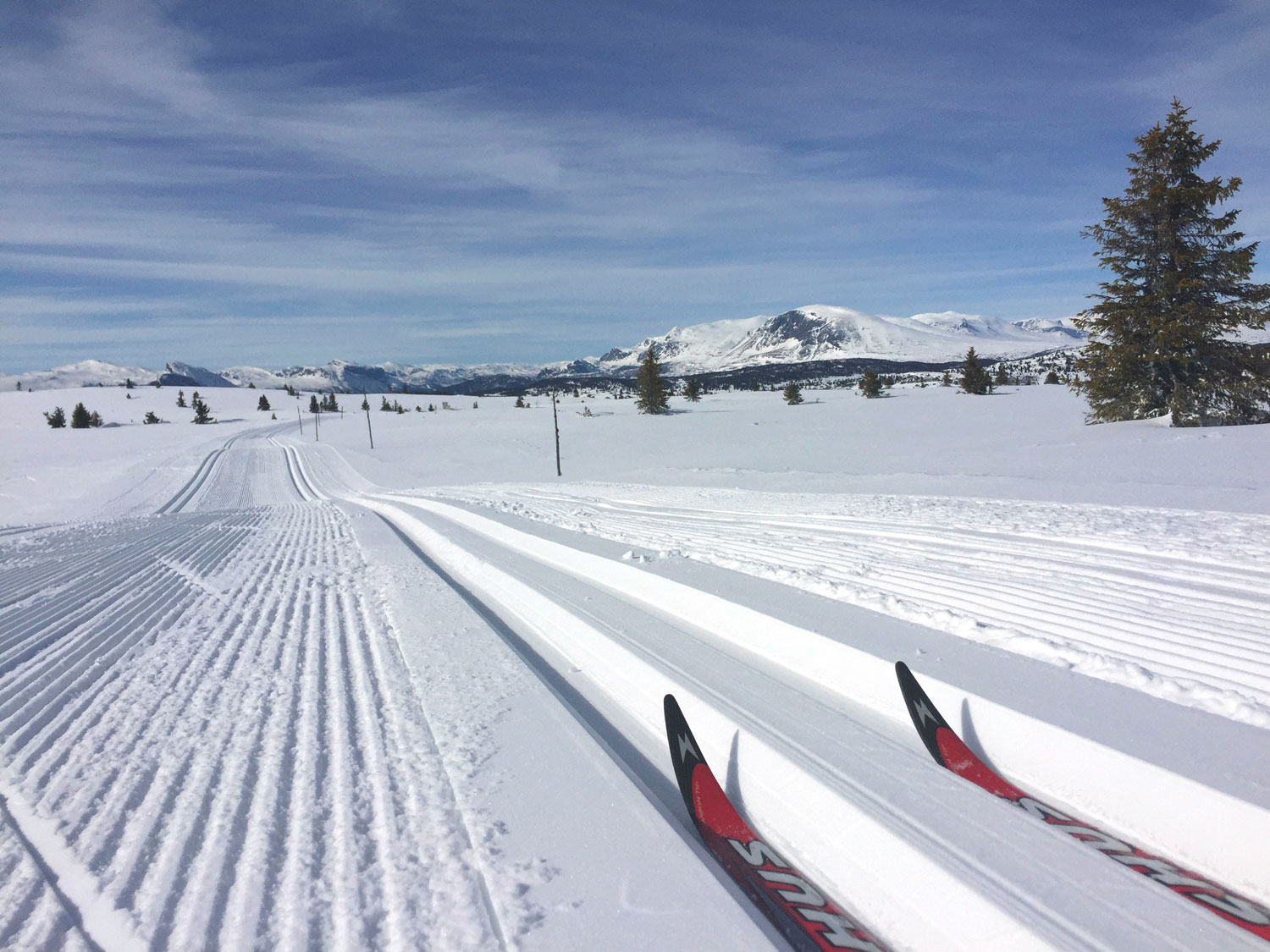 Evaluering av vinteren 2019
Løypetilbudet er bra og har blitt bedre de siste årene.
Blir preparert for sent på dagen
Det etterlyses forutsigbarhet
Det er ok å kjøre noen minutter i bil
Det er forståelse for at vi ikke kan kjøre alle løyper hver gang.
Klar trend til at det er skigåere ute hele uken, og ikke bare i helgene som tidligere. 
Positivt at løypenettet er koblet sammen mot Eventyrløypa, Hemsedal, Valdres og Nystølfjellet
Endringer for neste sesong
Løypenettet deles inn i 3 typer: 
Golsfjellet rundt (uværs- og midtuke løype). Prepareres i helg- og ukedager etter behov.
Høyfjellsløypa. Prepareres i helger og ferier.
Tilførselsløyper. Prepareres minst en gang i løpet av helgen.
Ferdig preparert tidlig på dagen.
Tidligløype ved Oset. Kunstsnø. Tilgjengelig på angitte tider
Nytt løypekart
Golsfjellet rundt (uværs- og midtuke løype)



Høyfjellsløypa
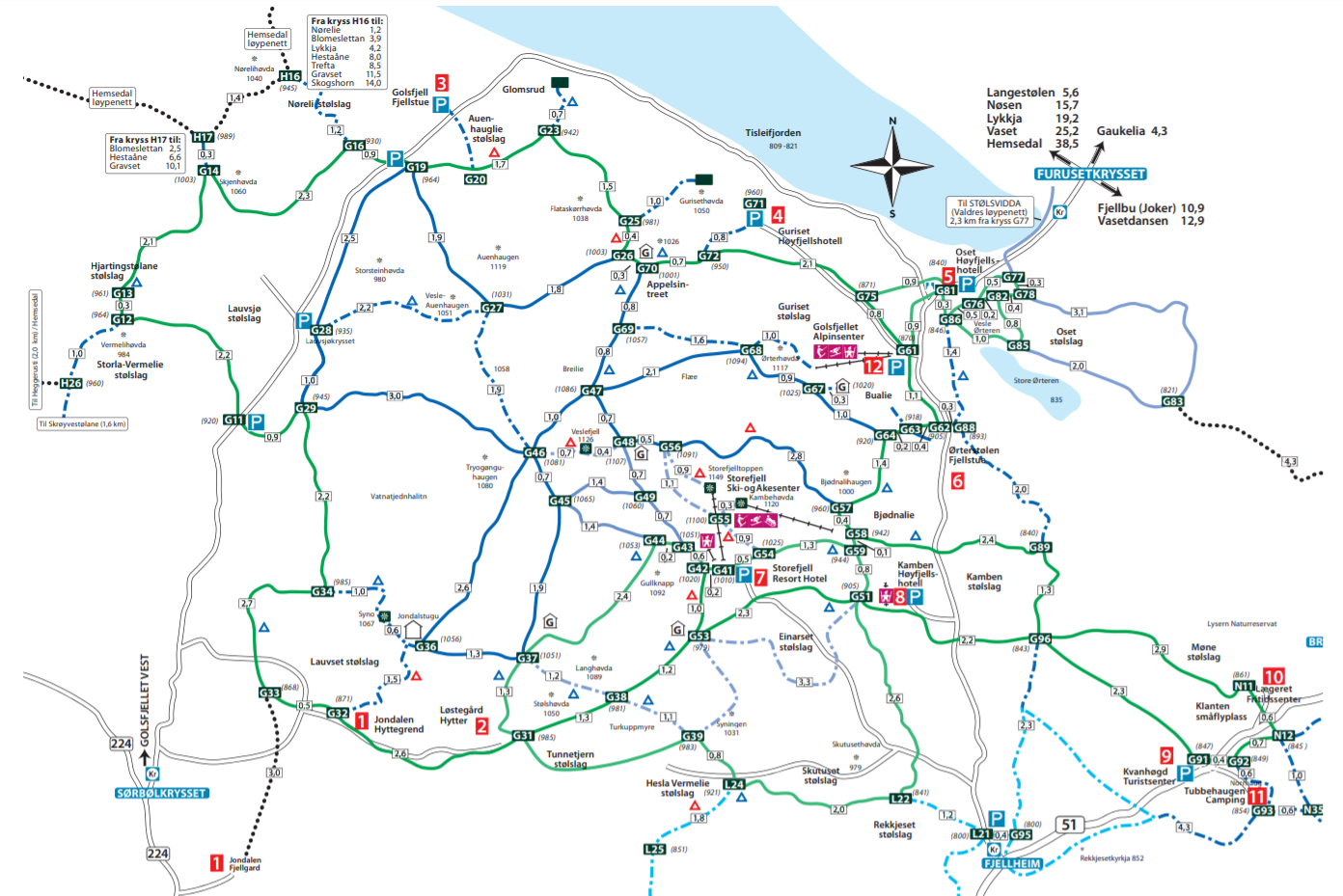 Følg med på
www.golsfjellet.com
www.facebook.com/golsfjellet
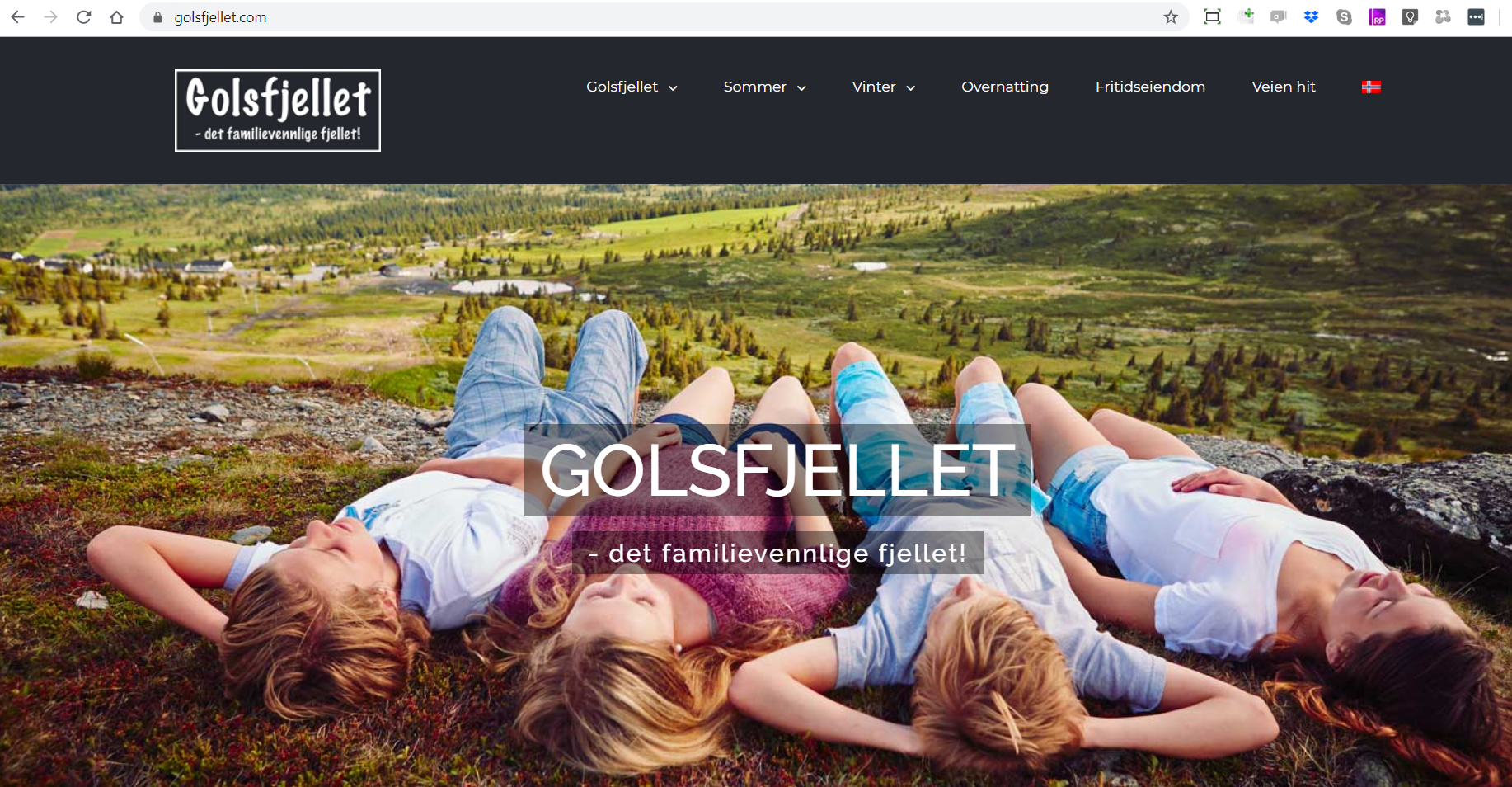 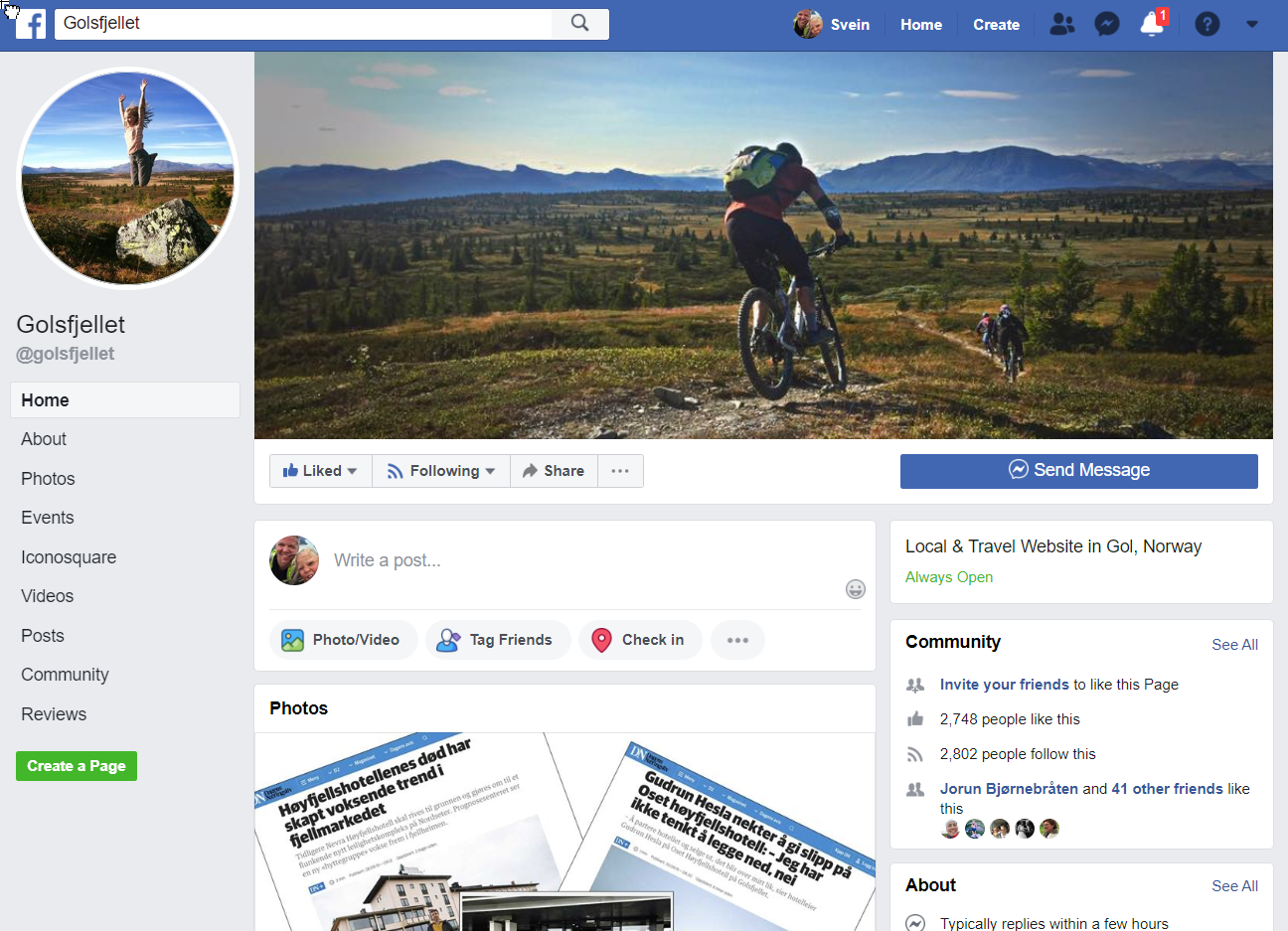 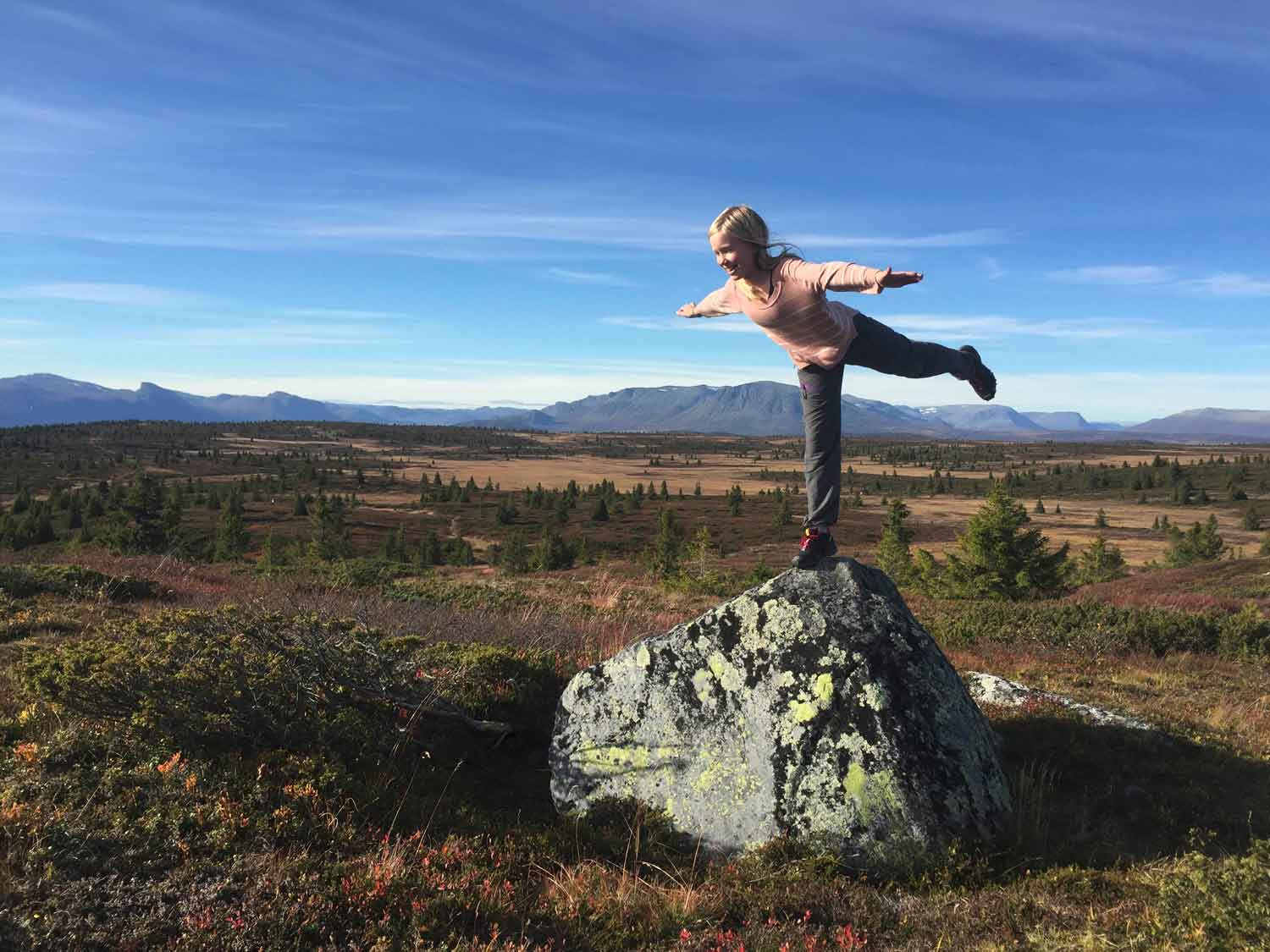 Oppfordring
Vi vil vite hva dere mener om sti- og løypetilbudet. Send e-post til svein.solhjell@gmail.com

Vi oppfordrer alle velforeninger til samarbeid; 
Dugnadsinnsats; løypestikking, vedlikehold av skilt mm
Innkreving av løypebidrag
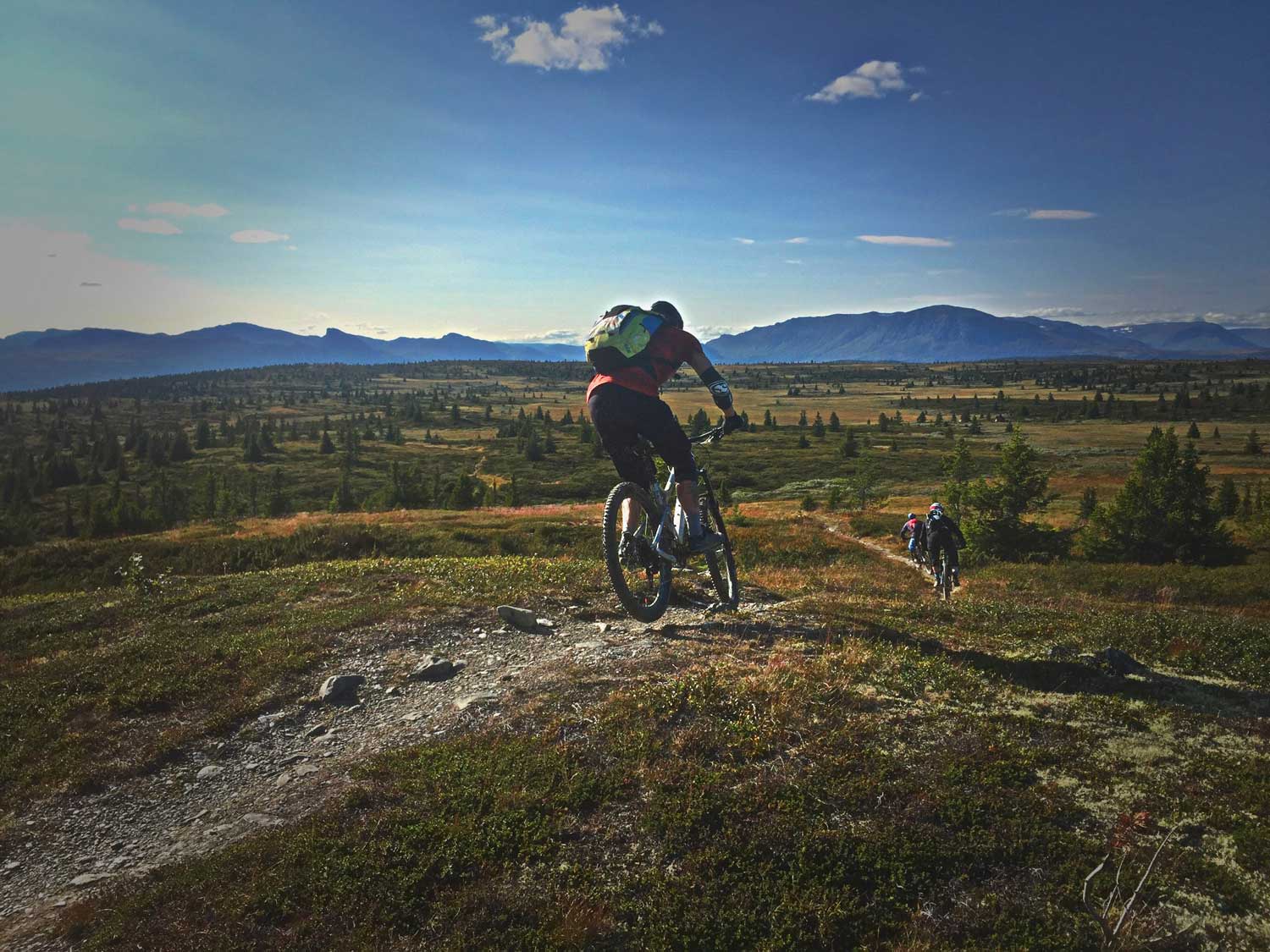